TRƯỜNG TIỂU HỌC SÀI ĐỒNGLỚP :5A8GIÁO ÁN ĐIỆN TỬ-THÁNG 11MÔN:TOÁNBÀI:TRỪ HAI SỐ THẬP PHÂNGV:LÊ THU HOÀI
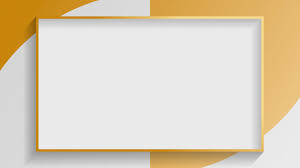 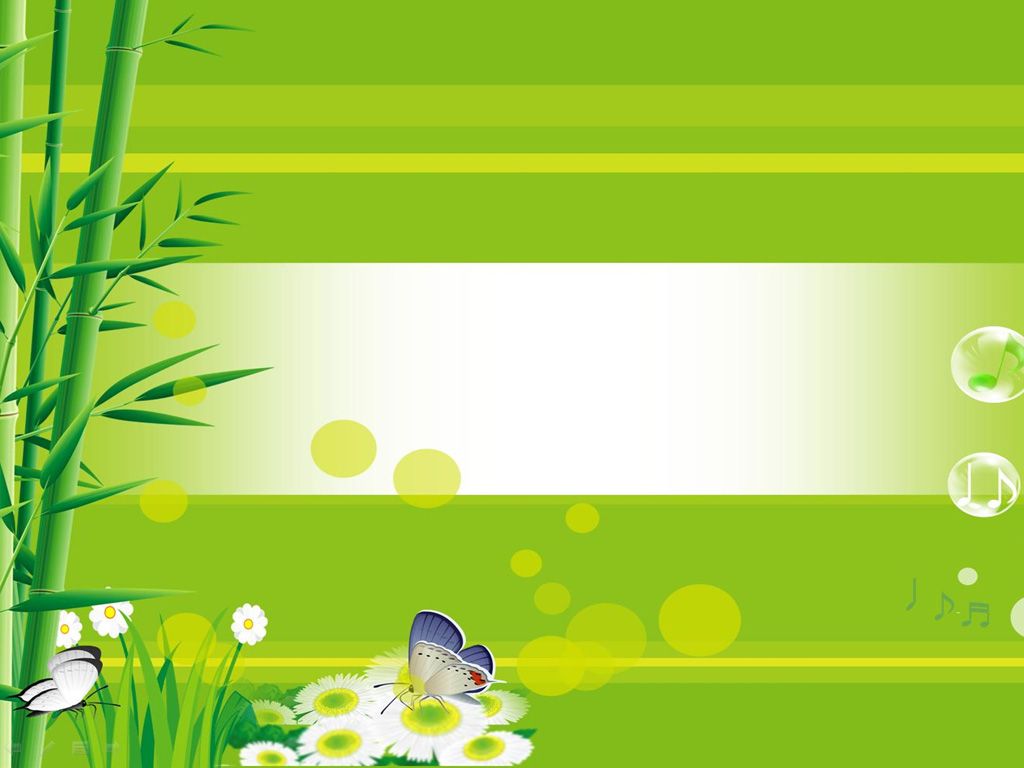 KHỞI ĐỘNG
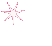 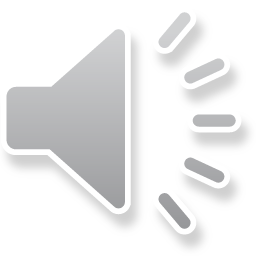 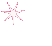 VIỆT NAM VÔ ĐỊCH
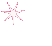 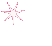 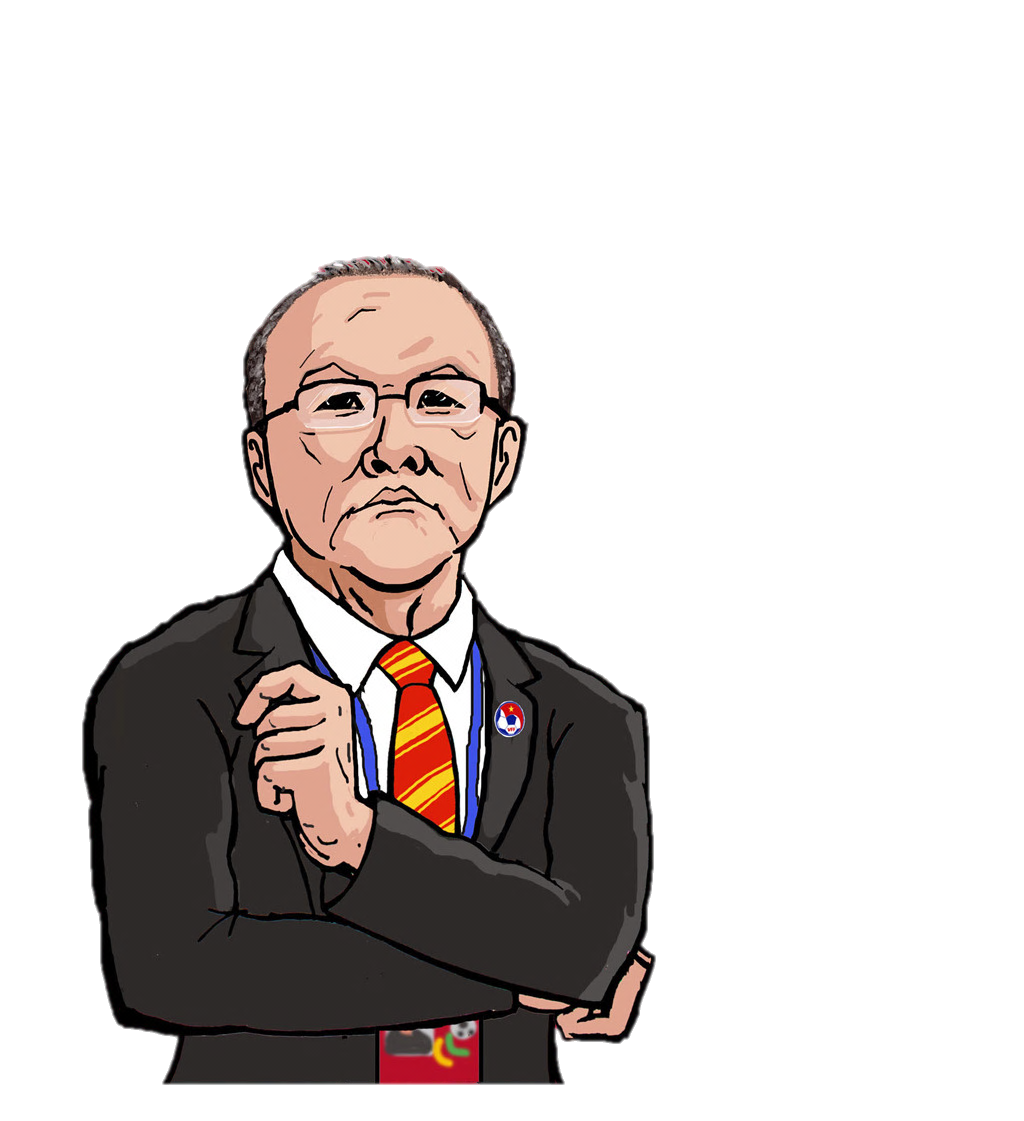 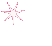 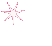 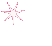 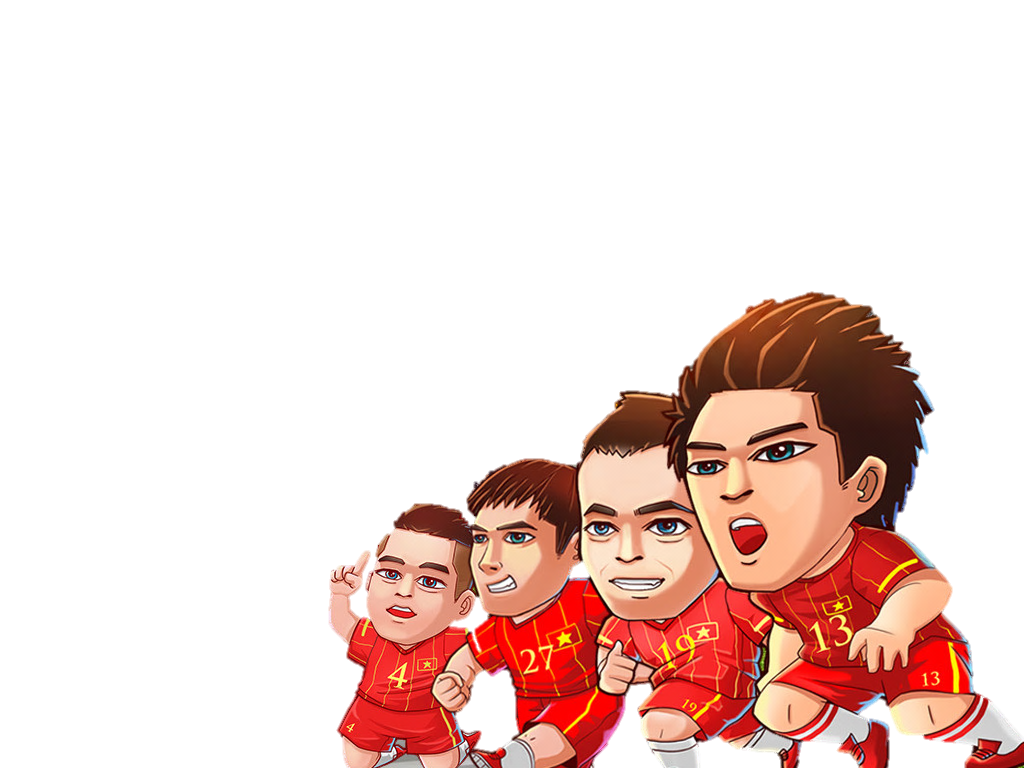 SÚT LUÂN LƯU
SÚT LUÂN LƯU!
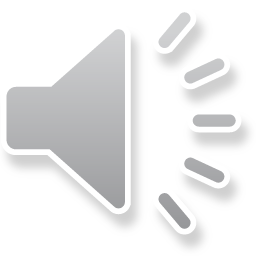 Trên màn hình lần lượt có 5 câu hỏi bạn hãy đọc kỹ câu hỏi rồi nhấn vào chọn đáp án mình cho là đúng. Nếu trả lời đúng thủ môn sẽ bắt được bóng. Trả lời sai bóng sẽ bay vào lưới. 
 Thời gian để bạn suy nghĩ và nhấn chọn đáp án là 5 giây.Trả lời đúng bạn sẽ nhận được một phần quà, nếu trả lời sai quyền trả lời sẽ thuộc về bạn khác.
Luật chơi
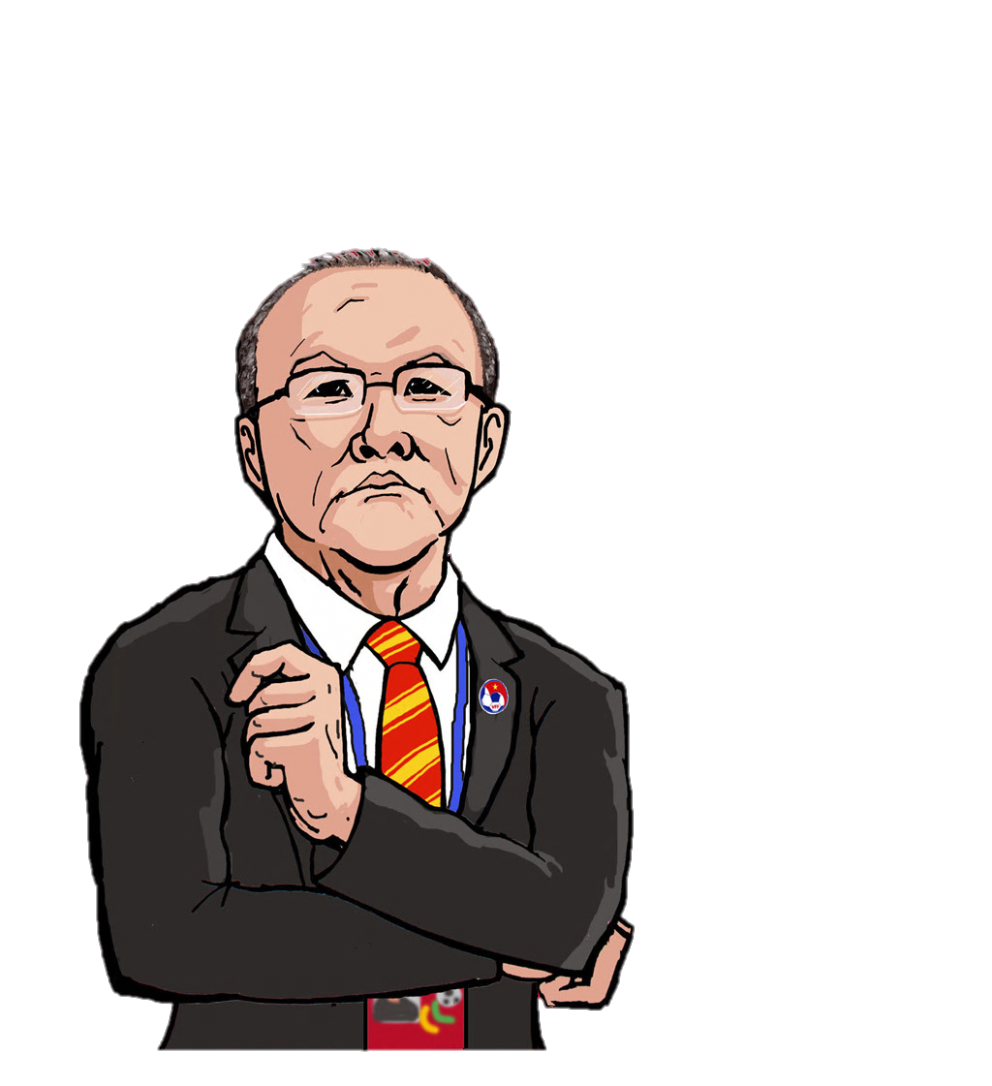 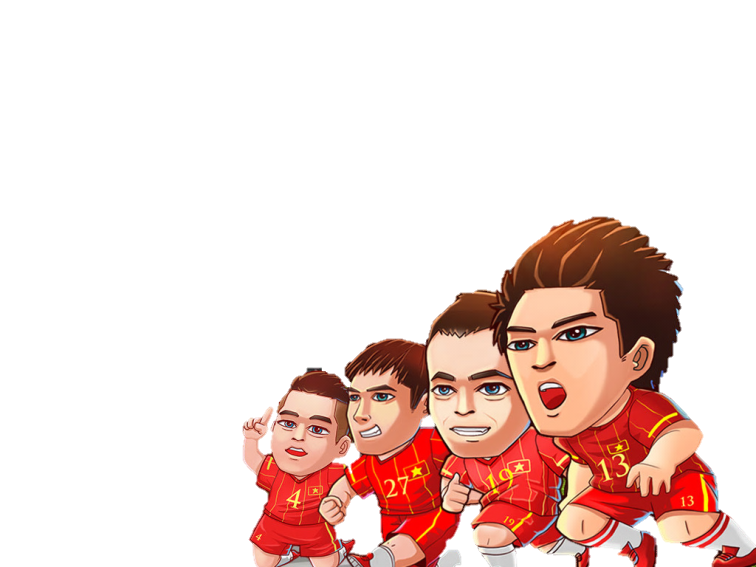 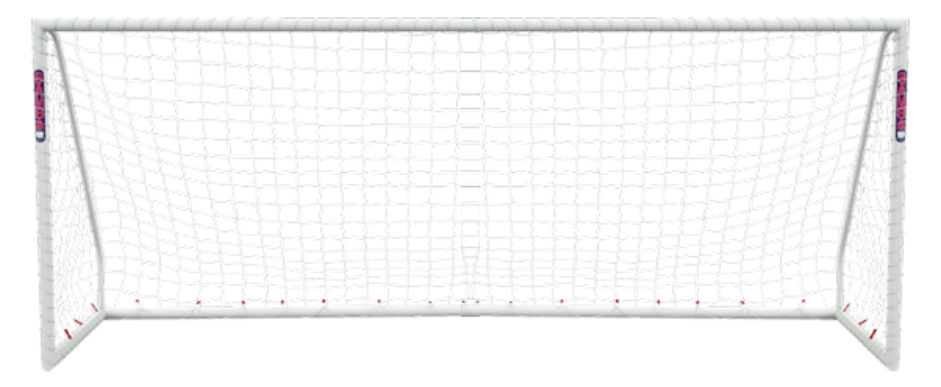 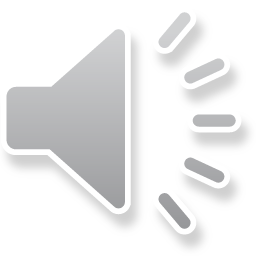 VIỆT NAM VÔ ĐỊCH! TÔI YÊU VIỆT NAM!
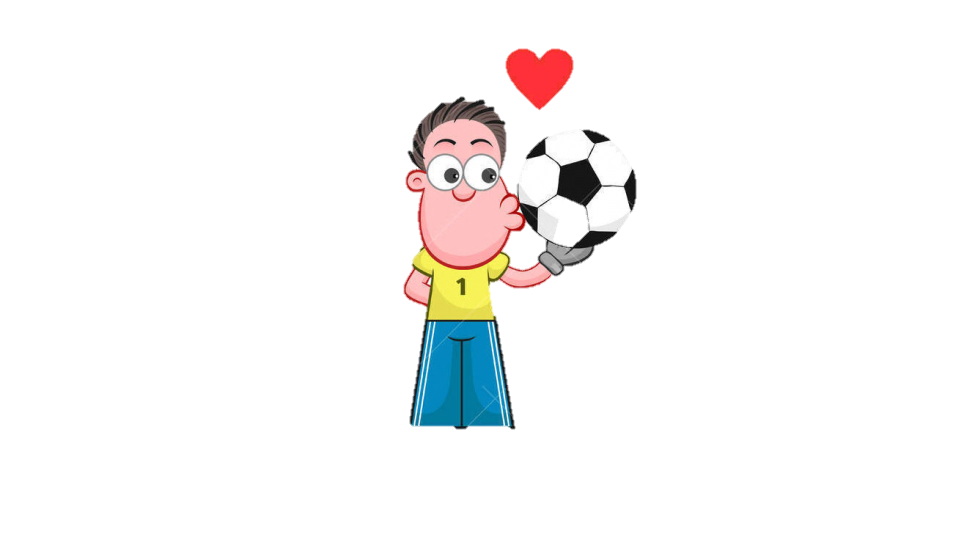 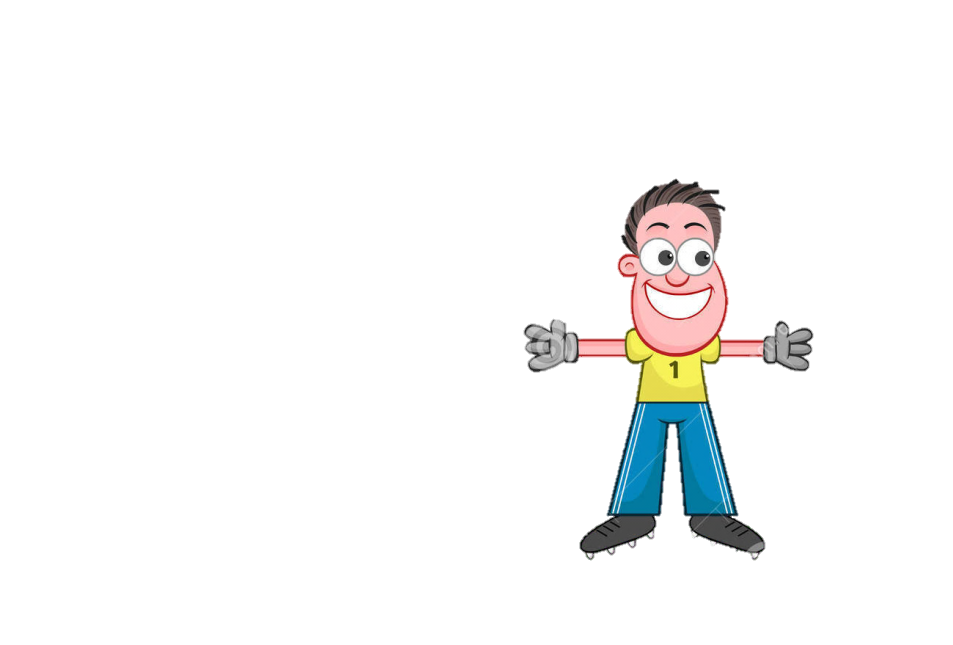 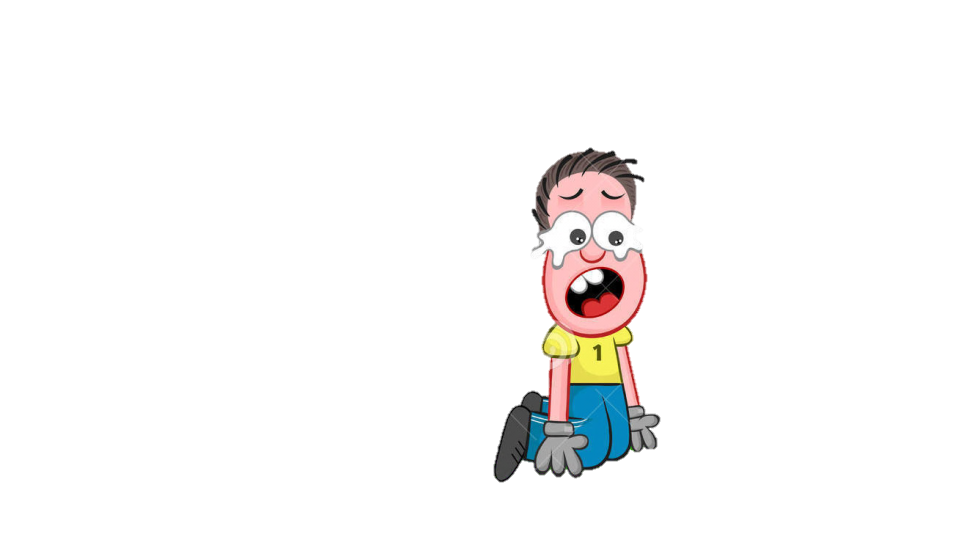 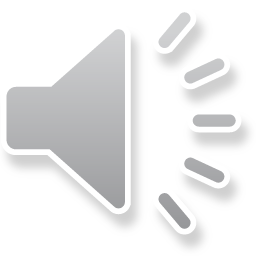 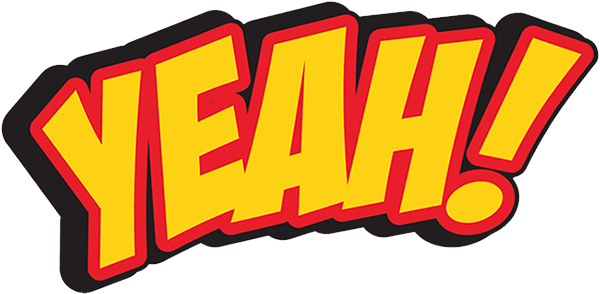 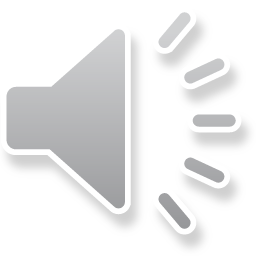 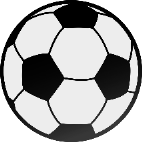 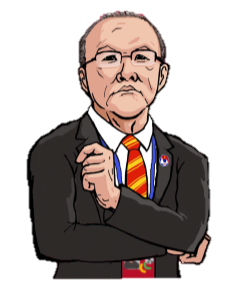 31,25 + 249,8 =
A. 281,33
B. 281,05
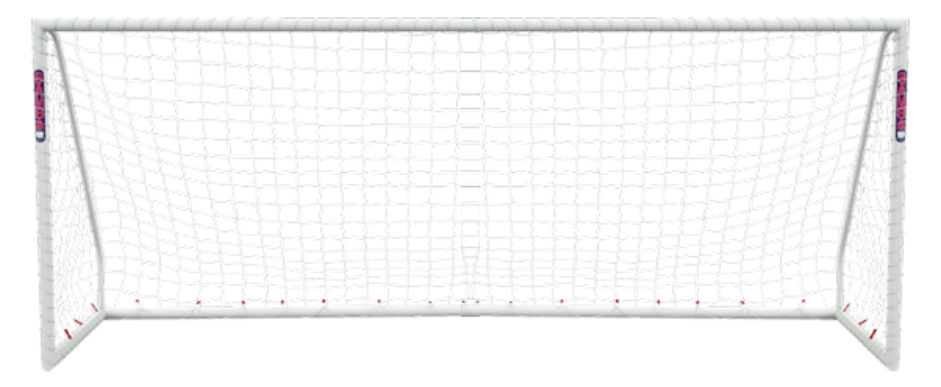 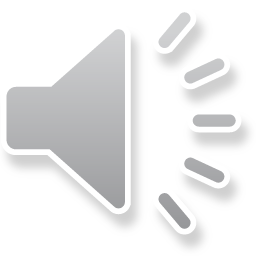 VIỆT NAM VÔ ĐỊCH! TÔI YÊU VIỆT NAM!
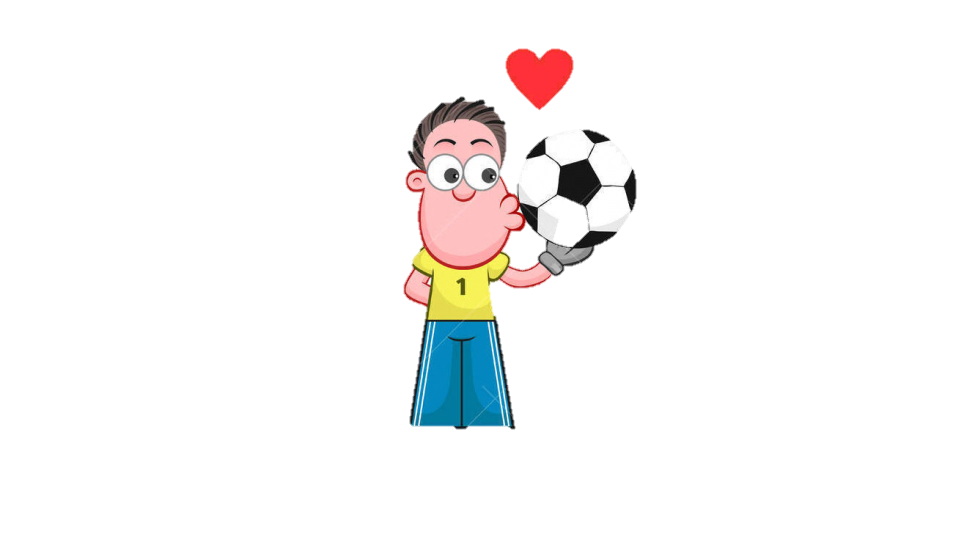 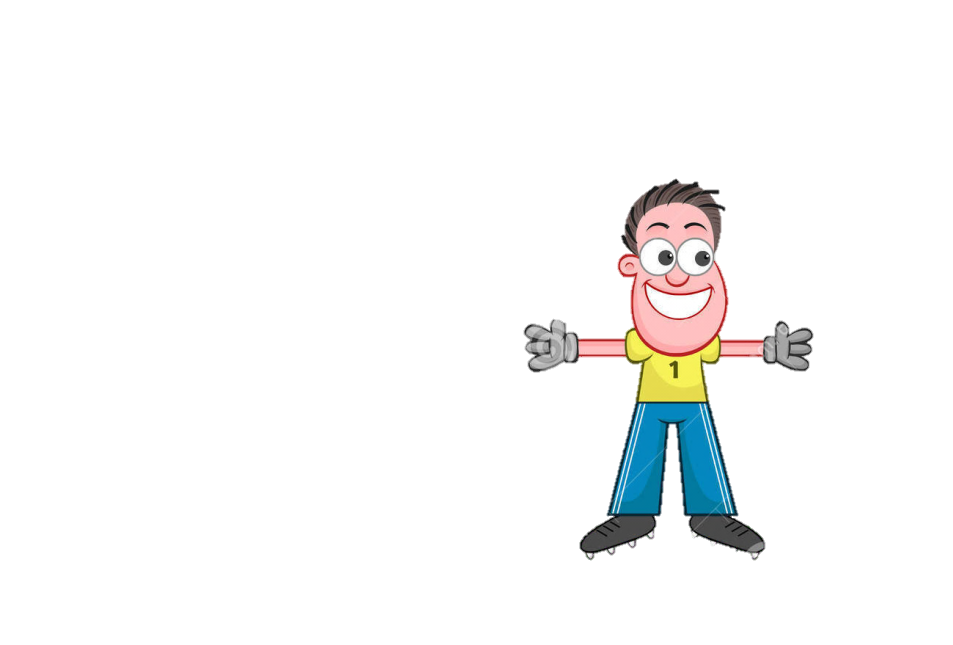 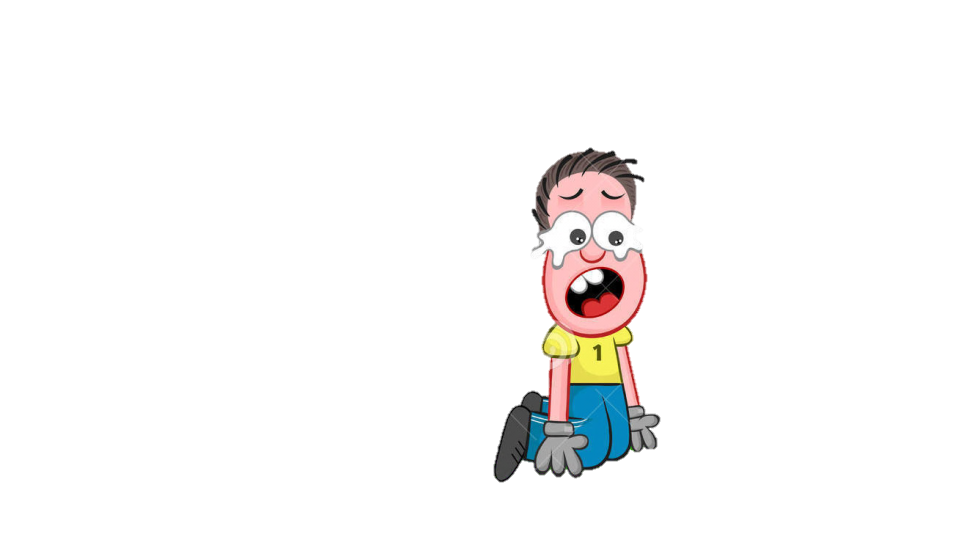 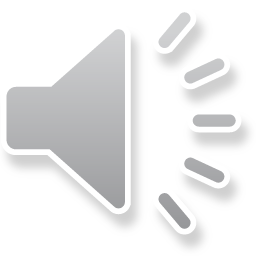 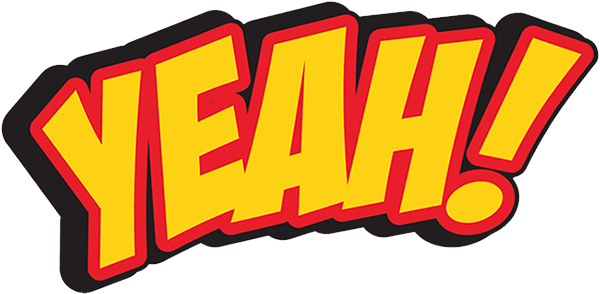 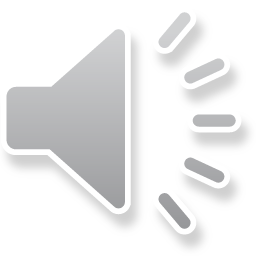 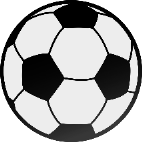 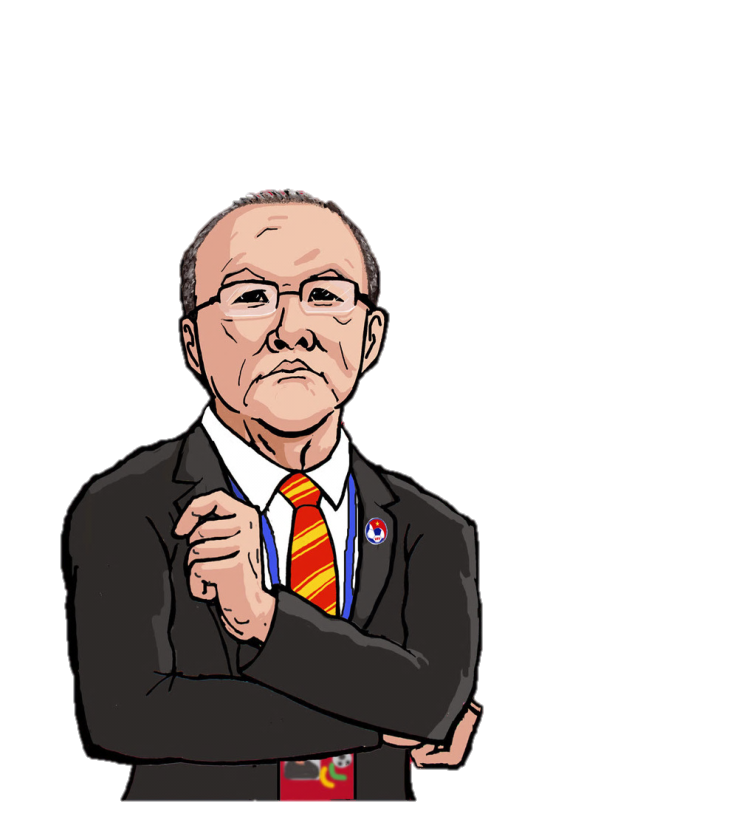 32,45 + 15,7 + 67,55
A. 115,7
B. 115,07
[Speaker Notes: Củng cố tổng nhiều số thập phân, áp dụng tính chất phép cộng để tính cách thuận tiện]
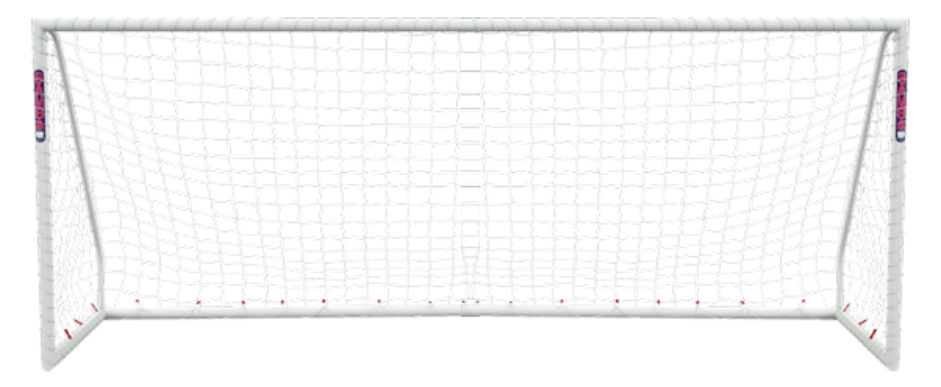 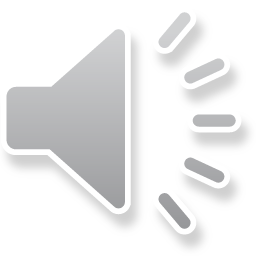 VIỆT NAM VÔ ĐỊCH! TÔI YÊU VIỆT NAM!
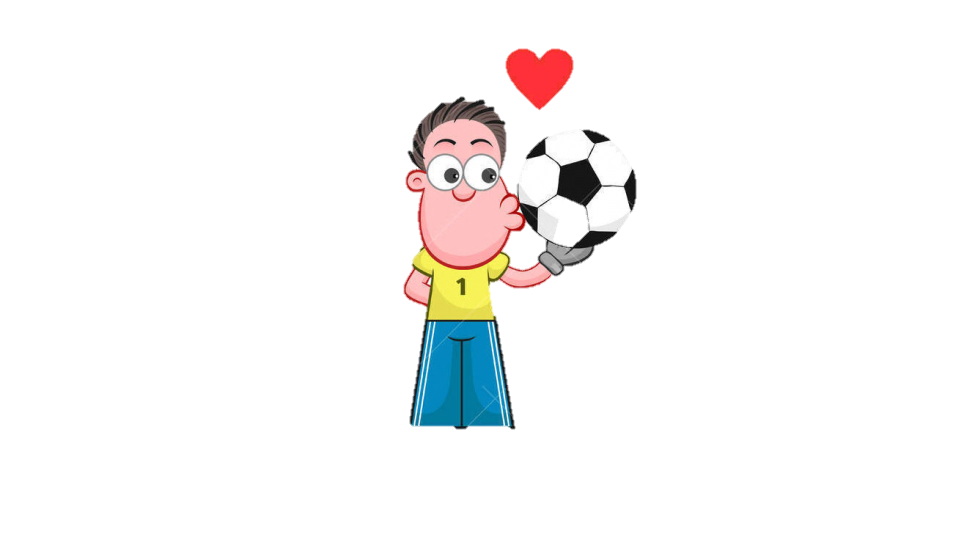 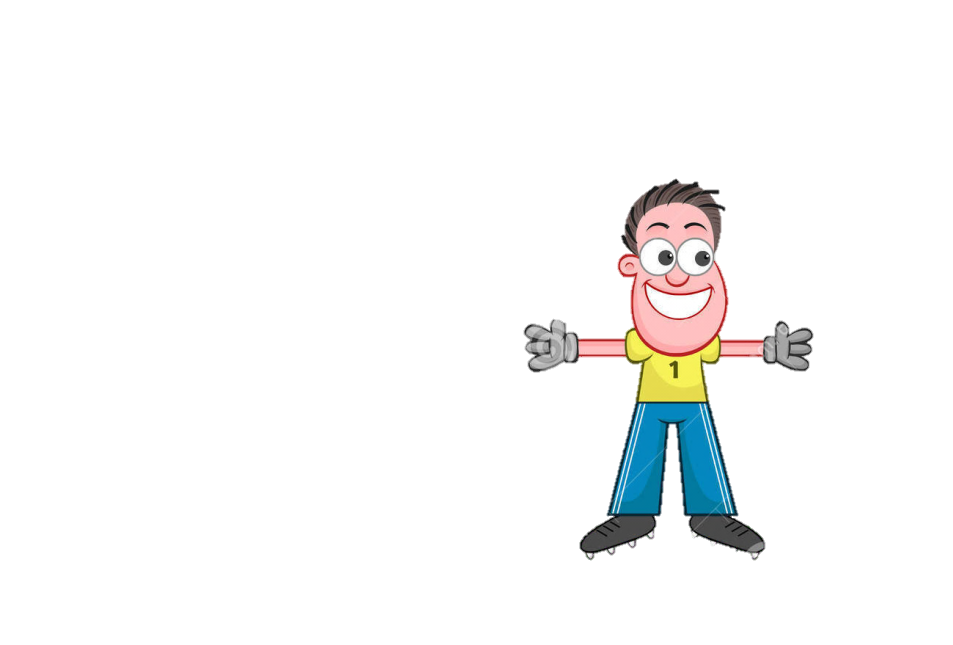 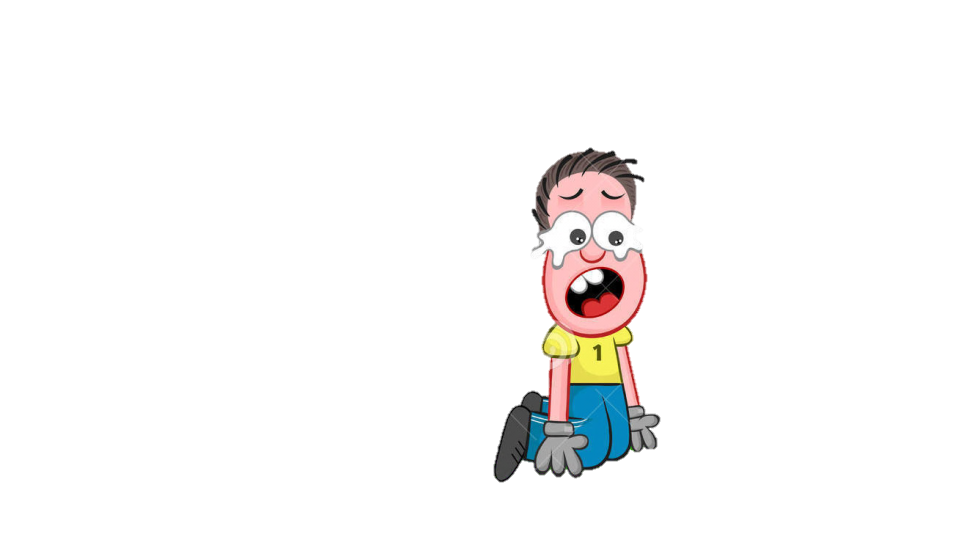 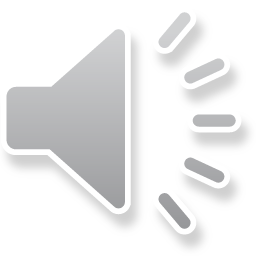 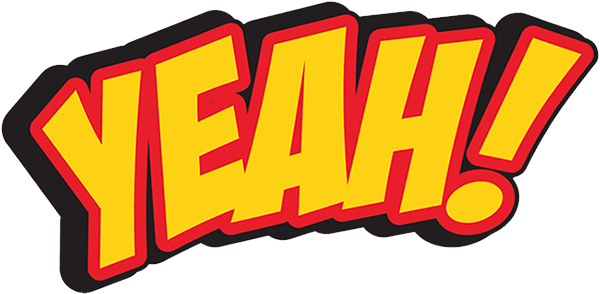 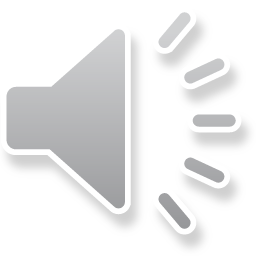 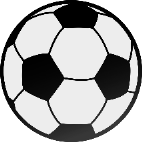 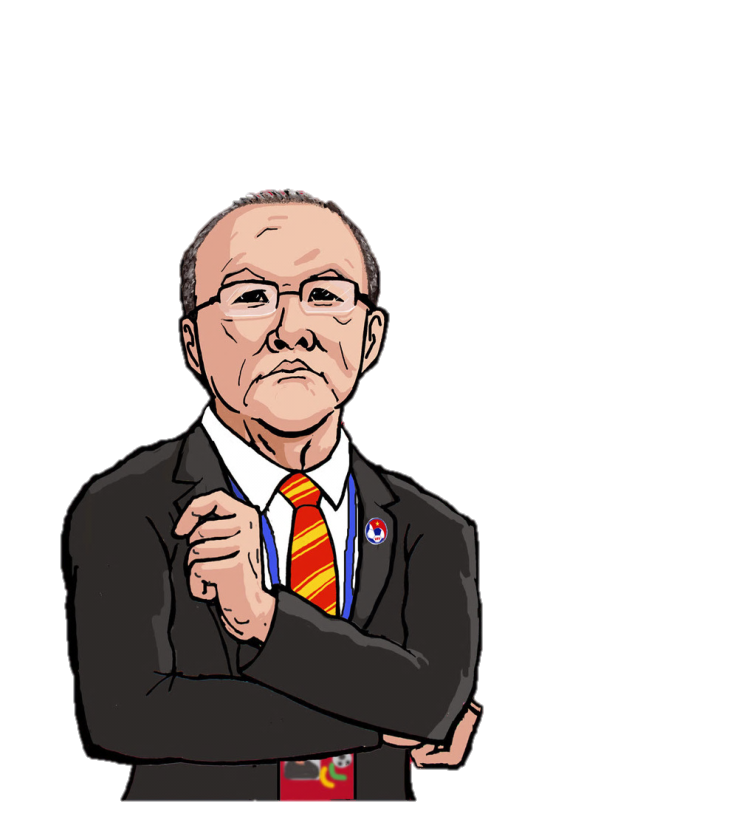 0,9 < 0,08 + 0,7
A. đúng
B. sai
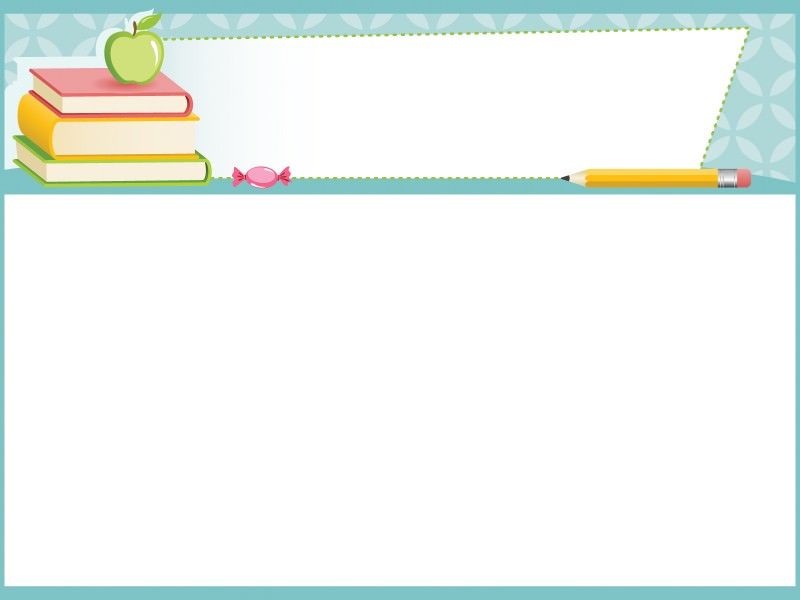 MỤC TIÊU BÀI HỌC
Biết trừ hai số thập phân
1
Vận dụng được vào giải toán
2
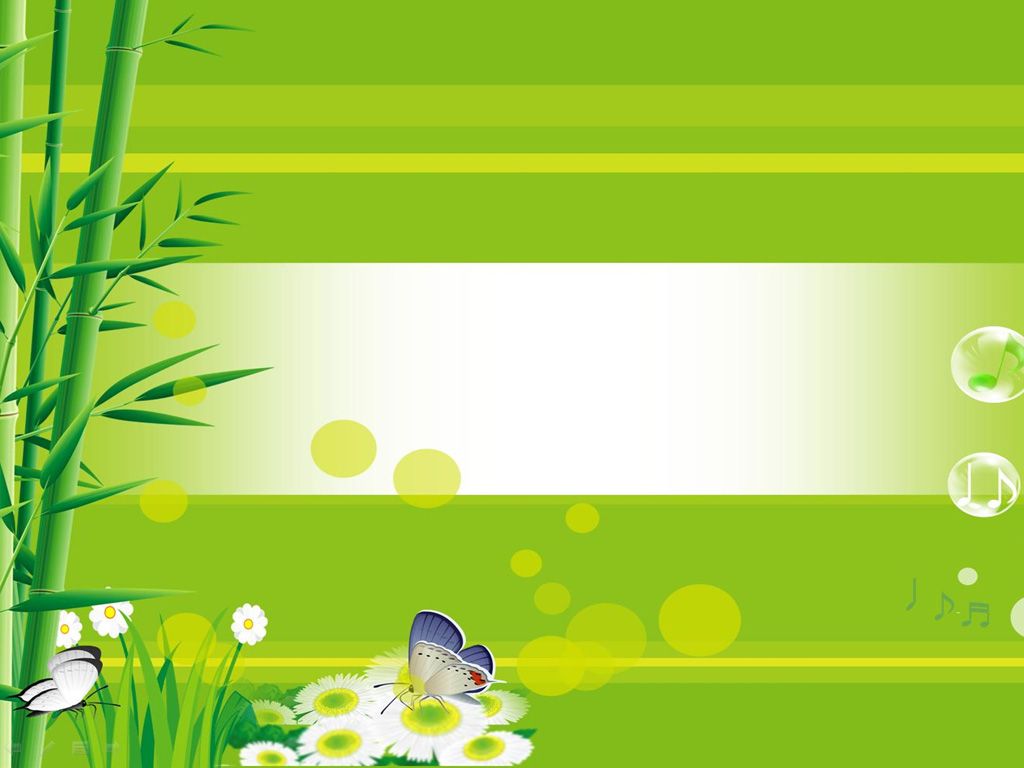 KHÁM PHÁ
TRỪ HAI SỐ THẬP PHÂN
Ví dụ  1:  Đường gấp khúc ABC dài 4,29m, trong đó đoạn thẳng AB dài 1,84m. Hỏi đoạn thẳng BC dài bao nhiêu mét ?
?
C
C
4,29 - 1,84 =  ?(m)
A
1,84m
B
A
B
4,29m
4,29 - 1,84 =  ?(m)
429           184
Đặt tính:
_
429
Ta có:   4,29 m =         cm
(cm)
5
4
2
184
1,84 m =         cm
245 cm =           m
2,45
Vậy:   4,29 – 1,84 = 2,45 (m)
[Speaker Notes: HS phải chuyển từ đơn vị mét thành xăng-ti-mét để thực hiện phép trừ với số tự nhiên, sau đó lại đổi kết quả từ đơn vị xăng-ti-mét thành đơn vị mét. Làm như vậy không thuận tiện và mất thời gian, vì thế người ta nghĩ ra cách đặt tính và tính.]
Muốn trừ hai số thập phân ta làm như sau:
 Viết số trừ dưới số bị trừ sao cho các chữ số ở cùng một hàng đặt thẳng cột với nhau.
4, 2 9
1, 8 4
-
Trừ như trừ các số tự nhiên
Viết dấu phẩy ở hiệu thẳng cột với các dấu phẩy của số bị trừ và số trừ
2, 4 5
[Speaker Notes: Em có nhận xét gì về các dấu phẩy của số bị trừ, số trừ và dấu phẩy ở hiệu trong phép tính trừ hai số thập phân.]
Ví dụ 2:          45,8 – 19,26 =  ?
Ta đặt tính rồi làm như sau:
45,819,26
0
-
26,54
* Chú ý: Nếu số chữ số ở phần thập phân của số bị trừ ít hơn  số chữ số ở phần thập phân của số trừ, thì ta có thể viết thêm một số thích hợp chữ số 0 vào bên phải phần thập phân của số bị trừ, rồi trừ như trừ các số tự nhiên.
[Speaker Notes: - Em có nhận xét gì về số các chữ số ở phần thập phân của số bị trừ với số các chữ số ở phần thập phân của số trừ?
- Hãy tìm cách làm cho các chữ số ở phần thập phân của số bị trừ bằng số các chữ số phần thập phân của số trừ mà giá trị của số bị trừ không thay đổi.]
GHI NHỚ
* Muốn trừ một số thập phân cho một số thập phân ta làm như sau:
-Viết số trừ dưới số bị trừ sao cho các chữ số ở cùng một hàng đặt  thẳng cột với nhau.- Trừ như trừ các số tự nhiên.- Viết dấu phẩy ở hiệu thẳng cột với các dấu phẩy của số bị trừ và số trừ.
* Chú ý: Nếu số chữ số ở phần thập phân của số bị trừ ít hơn  số chữ số ở phần thập phân của số trừ, thì ta có thể viết thêm một số thích hợp chữ số 0 vào bên phải phần thập phân của số bị trừ, rồi trừ như trừ các số tự nhiên.
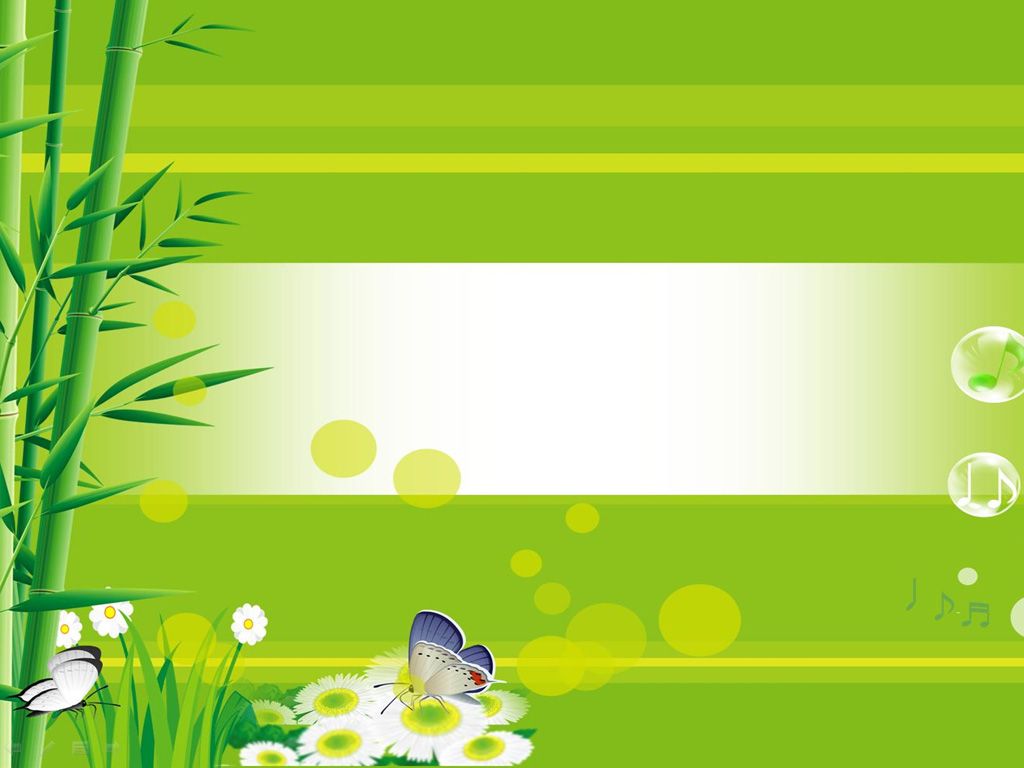 THỰC HÀNH
Tính:
Tính:
Tính:
1
1
c)       50,81          19,256
b)       46,8            9,34
-
-
a)      68,4                       25,7
31,554
37,46
42,7
-
[Speaker Notes: Lưu ý cách đặt tính phép tính b,c
HS có thêm c/s 0 vào bên phải để cho các c/s phần thập phân của số trừ và số bị trừ bằng nhau]
2
Đặt tính rồi tính:
a) 72,1 – 30,4
b) 5,12 – 0,68
c) 69 – 7,85
69
,00
72,130,4
5,12   0,68
-
-
-
7,85
,
1
5
6
1
41,7
4,44
[Speaker Notes: Chú ý cách đặt tính phép tính c]
TRỪ HAI SỐ THẬP PHÂN
Bài 3: Một thùng đựng 28,75 kg đường. Người ta lấy từ thùng đó ra 10,5kg đường, sau đó lại lấy ra 8kg đường nữa. Hỏi trong thùng còn bao nhiêu ki-lô-gam đường ?
Bài giải
Cách 1:
Cách 2:
Số đường đã lấy ra tất cả là:
     10,5  +  8  = 18,5(kg)
Số đường còn lại trong thùng là: 
      28,75  -  18, 5  = 10,25(kg)
                    Đáp số: 10,25 kg
Số đường còn lại sau khi lấy ra 10,5 kg đường là : 
                   28,75 – 10,5 = 18,25 (kg)
Số đường còn lại trong thùng là: 
                   18,25 – 8 = 10, 25 (kg)
                                       Đáp số :10, 25 kg
Số đường còn lại sau khi lấy ra
 10,5 kg đường là : 
     28,75 – 10,5 = 18,25 (kg)
Số đường còn lại trong thùng là: 
     18,25 – 8 = 10, 25 (kg)
                     Đáp số :10, 25 kg
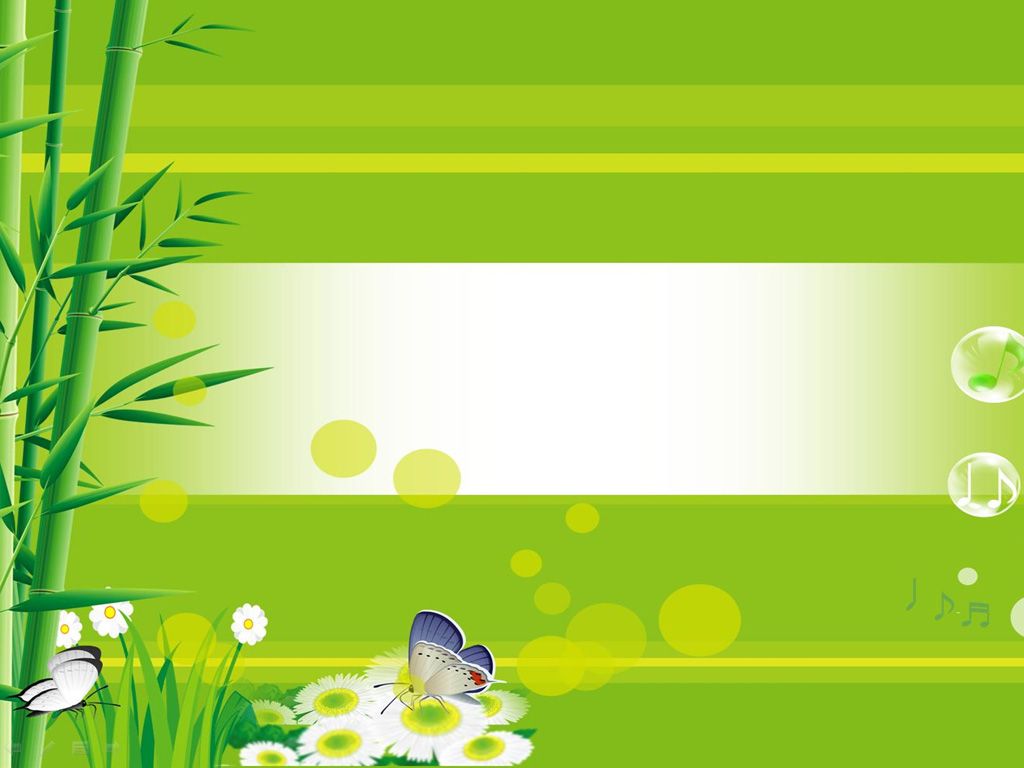 VẬN DỤNG
Bài toán: Một thùng dầu có 15,5l dầu. Người ta lấy ra lần thứ nhất 6,25l dầu. Lần thứ hai lấy ra ít hơn lần thứ nhất 2,5l dầu. Hỏi trong thùng còn lại bao nhiêu lít dầu.
Bài giải
Người ta lấy ra lần thứ hai số lít dầu là
               6,25 – 2,5 = 3,75 (l)
Trong thùng còn lai số lít dầu là
               15,5 – 6,25 – 3,75 = 5,5 (l)
                                  Đáp số: 5,5l
[Speaker Notes: Học sinh có thể làm bài theo cách khác]
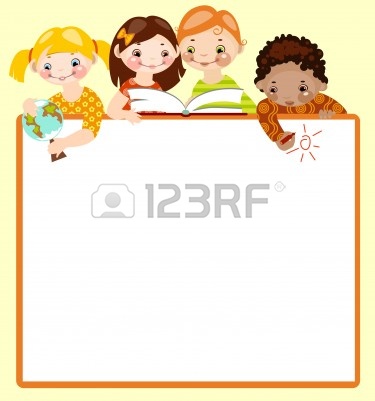 Về nhà:
- Ôn lại cách thực hiện trừ hai số thập phân.
Chuẩn bị bài sau: Luyện tập
[Speaker Notes: Nhắc HS chuẩn bị bài và tự xác định mục tiêu của bài học.]